Databázové systémy a SQL
Daniel Klimeš
1
About me
Daniel Klimeš

Vzdělání: Obecná biologie
PGS: onkologie
Specializace: klinické database, Národní zdravotní registry
Databáze ORACLE, PostgreSQL, MS SQL 


klimes@iba.muni.cz
Daniel Klimeš, Databázové systémy a SQL
2
Databáze v biomedicíně
Každou středu od 10:00 – do 11:40

Teoretická přednáška –> navazující praktické cvičení

Praktická část :  PostgreSQL,
Domácí cvičení: PostgreSQL

Zakončení: zápočet – domácí úkol 
	    zkouška – praktický test, pomůcky bez omezení, časový limit
Daniel Klimeš, Databázové systémy a SQL
3
Kdy zpracovávat data v databázi
Data jsou primárně v databázi uložena
Zpracováváme objemná data v řádu sto tisíc záznamů a více
Zpracování dat plánujeme provádět opakovaně
S daty bude pracovat více uživatelů
Relační databáze x NoSQL databáze
Daniel Klimeš, Letní škola MATBI 2015
4
Význam databáze pro analytika
Statistický SW
Statistika for Windows, R, 
SPSS, SAS, MS Excel
Databáze
SQL
Předzpracování dat
Čištění dat
Popisná analýza,
Filtrování
Agregace dat
Matematicko - statistický 
skriptový SW
R, Matlab, Maple, programovací jazyk
5
Daniel Klimeš, Databázové systémy a SQL
Databázové systémy
Relační databáze (RDBMS)
Relace – termín z relační algebry
	
Základ: tabulka 
	- sloupec = atribut/parametr
	- řádek = popsaný objekt
	
Databáze = systém provázaných tabulek
Daniel Klimeš, Databázové systémy a SQL
6
Databázové systémy - Produkty
Dle dostupnosti

	Komerční
		ORACLE - databáze*
		MS SQL server*
		DB2
		MS ACCESS
		FOX PRO
	Freeware
		MySQL
		PostgreSQL
		Firebird
Dle počtu uživatelů

	Jednouživatelské
		
		MS ACCESS
		FOX PRO

	Víceuživatelské

		ORACLE
		MS SQL
		DB2
		MySQL
		PostgreSQL
		Firebird
* Okleštěné verze jsou k dispozici zdarma
Daniel Klimeš, Databázové systémy a SQL
7
Tabulka
Definovaná struktura, do které se vkládají záznamy
Definují se sloupce
 jméno
 datový typ
 text
 číslo
 datum
 BLOB
 doplňující vlastnosti
Daniel Klimeš, , Databázové systémy a SQL
8
Klíče
Vybrané sloupce se označují jako klíče (keys)
    Primární klíč (primary key - PK)– 1 až n sloupců jednoznačně identifikující řádek 
    Cizí klíč (foreign key - FK) – identifikuje nadřazený řádek v rodičovské tabulce
PK
PK
FK
Daniel Klimeš, Databázové systémy a SQL
9
Přístup do databáze
Klient = SW umožňující ověření uživatele a spouštění řídících příkazů

Řídící příkazy = Structured Query Language – SQL	
 DDL  - vytváření, změna, rušení objektů (tabulka, index, pohled, …)
 CREATE / ALTER / DROP
 DML 
 SELECT – získávání dat z databáze
 INSERT – vkládání dat do databáze
 DELETE – mazání dat v databázi
 UPDATE – změna/aktualizace dat
 transakční příkazy
 COMMIT – potvrzení transakce
 ROLLBACK – odvolání transakce
Daniel Klimeš, Databázové systémy a SQL
10
PostgreSQL
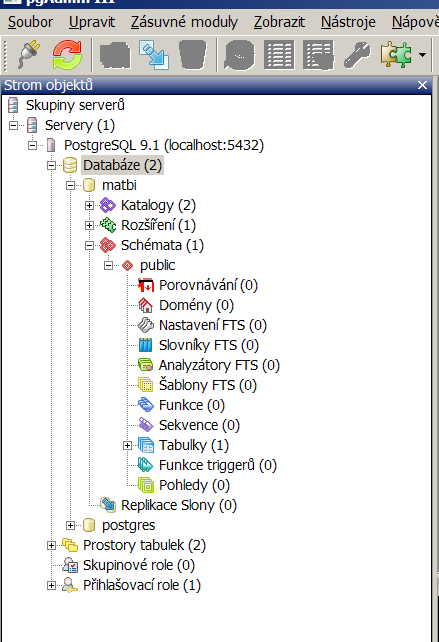 Klient
 pgAdmin
 Přihlášení k serveru
 Nová databáze - matbi
 Schémata – public

 psql
 ve Windows nutné 
nastavení jazykové sady
a fontu
Daniel Klimeš, Databázové systémy a SQL
11
SQL
SQL jazyk (Structured Query Language)

 case insensitive
 klíčová slova – pro názornost VELKÝM písmem
 názvy objektů (tabulek, sloupců)  
 pouze alfanumerické znaky
 první znak písmeno
 omezená délka (ORACLE 32 znaků)
 operátory
 funkce 
 různá rozšíření v jednotlivých DB produktech
 SQL příkazy – ve skriptu ukončeny defaultně středníkem (;)
 komentáře odděleny - -           nebo v bloku /* komentar */
Daniel Klimeš, Databázové systémy a SQL
12
SQL - SELECT
SELECT * FROM tabulka; -- všechny řádky i sloupce tabulky

/* vybrané sloupce, všechny řádky */
SELECT sloupec1, sloupec2, sloupec1 + sloupec2 AS soucet  FROM tabulka;

/* všechny sloupce, vybrané řádky */

SELECT * FROM tabulka  WHERE sloupec1 = 1;

SELECT * FROM tabulka  WHERE sloupec2 = 'Jan' ; -- text do apostrofů

SELECT * FROM tabulka 
	WHERE sloupec1 = 1 AND sloupec2  > 10 AND sloupec3 < sloupec 4

--Setřídění výstupu (ORDER BY)

SELECT * FROM tabulka ORDER BY sloupec1; -- vzestupné třídění
SELECT * FROM tabulka ORDER BY sloupec2 DESC; -- sestupné třídění  
SELECT * FROM tabulka ORDER BY sloupec1, sloupec2 DESC --kombinace
Daniel Klimeš, Databázové systémy a SQL
13
SQL - SELECT
SELECT * FROM tabulka; -- všechny řádky i sloupce tabulky

/* vybrané sloupce, všechny řádky */
SELECT sloupec1, sloupec2, sloupec1 + sloupec2 AS soucet  FROM tabulka;

/* všechny sloupce, vybrané řádky */
SELECT * FROM tabulka 
	WHERE sloupec1 = 1 AND sloupec2  > 10 AND sloupec3 < sloupec 4

--Sumární výstupy/Agregační funkce

SELECT COUNT(*) FROM tabulka -- počet řádků v tabulce

SELECT SUM(sloupec1), AVG(sloupec2), MIN(sloupec3), MAX(sloupec4)
	FROM tabulka

SELECT COUNT(*), sloupec1 FROM tabulka – nelze
Daniel Klimeš, Databázové systémy a SQL
14
Cvičení 1
PgAdmin - spuštění, přihlášení, otevření databáze
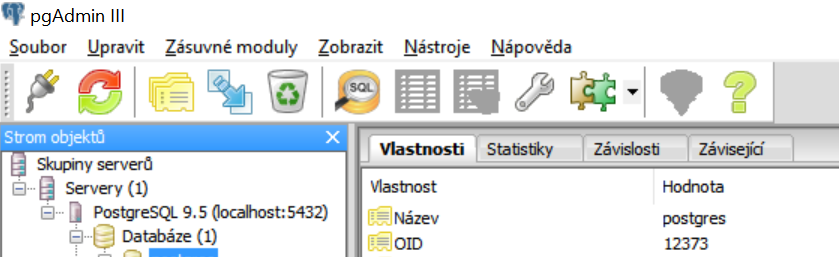 Příkazové okno – CTRL-E
Daniel Klimeš, Databázové systémy a SQL
15
Příkazový řádek
Spuštění jednoho příkazu
Spuštění skriptu
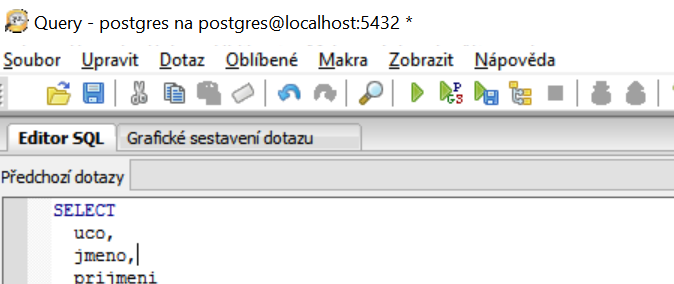 Daniel Klimeš, Databázové systémy a SQL
16
Cvičení 1
Spuštění prvního skriptu (skript1.sql)

Tabulka STUDENT

 Zobrazte celý obsah tabulky 
 Zobrazte jen jméno a příjmení
 Setřiďte výstup podle studia, příjmení
 Kolik má tabulka řádků?
 Vyberte pouze svůj záznam (své UČO)
 Minimum, maximum a průměrná hodnota sloupce UCO?
 Minimum, maximum z příjmení
 Kolik máme v seznamu Terez?
Daniel Klimeš, Databázové systémy a SQL
17
Domácí úkol
Přečíst kapitolu 1 ve skriptech

http://portal.matematickabiologie.cz/index.php?pg=zaklady-informatiky-pro-biology--databazove-systemy-v-biomedicine

Instalace Postgresql
Daniel Klimeš, Databázové systémy a SQL
18